MÔN TIẾNG VIỆT
Bài 37: em – êm – im – um
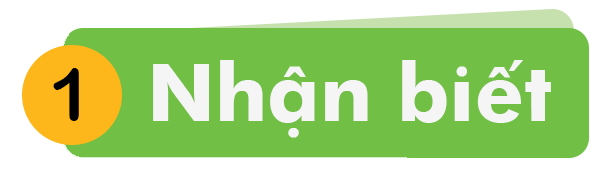 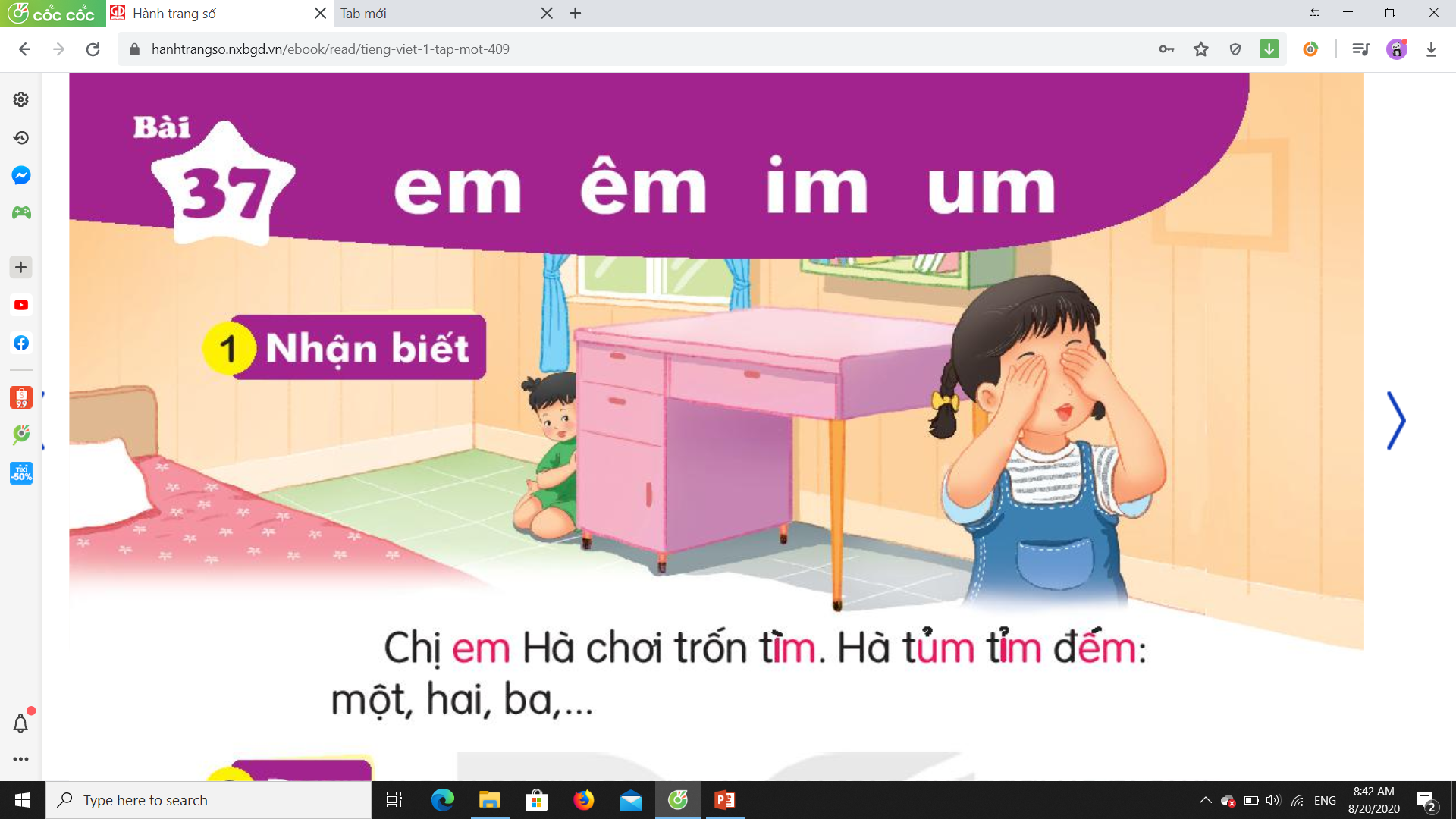 im
êm
em
Chị em Hà chơi trốn tìm. Hà tủm tỉm đếm: một, hai, ba,...
um
im
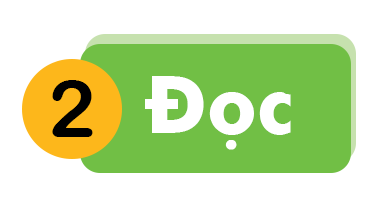 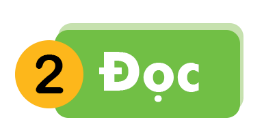 em
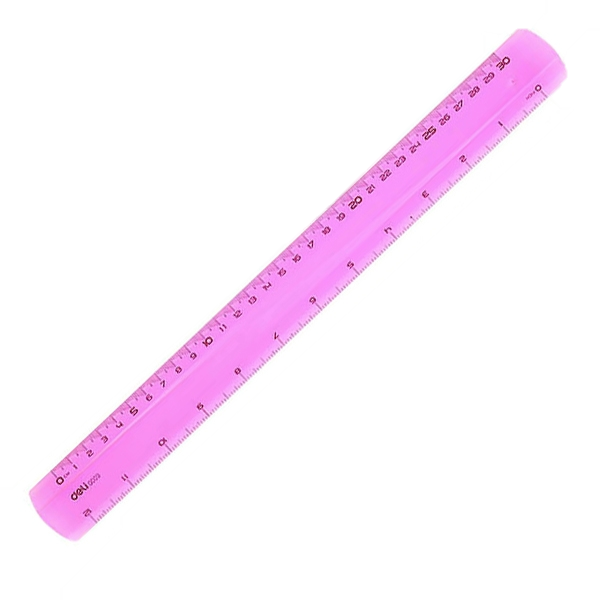 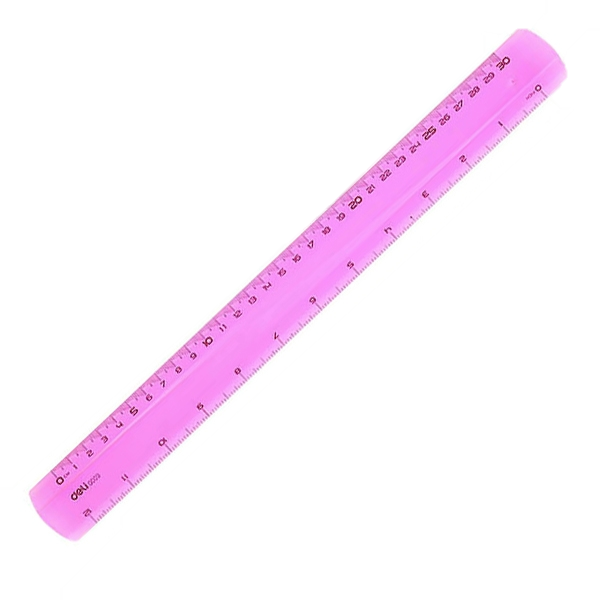 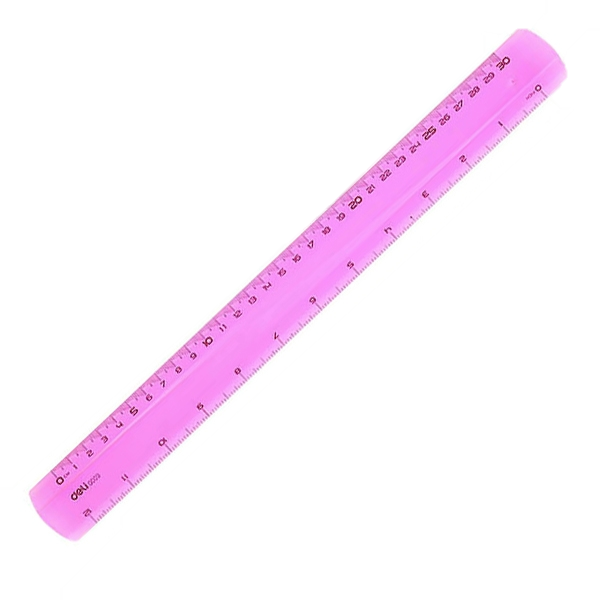 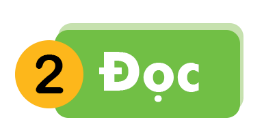 êm
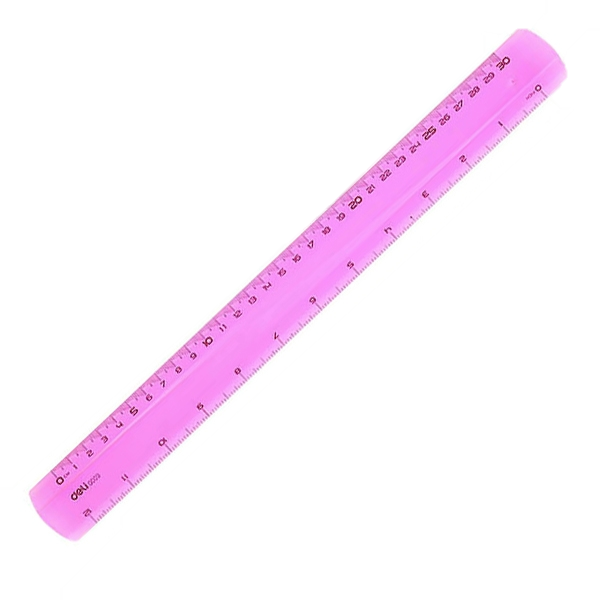 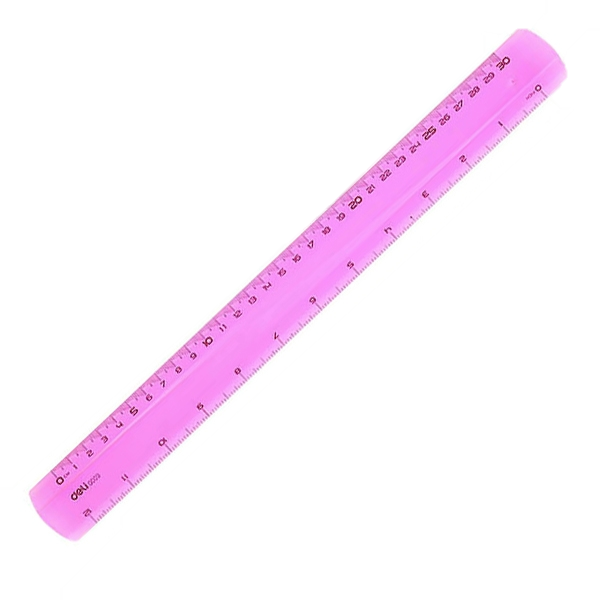 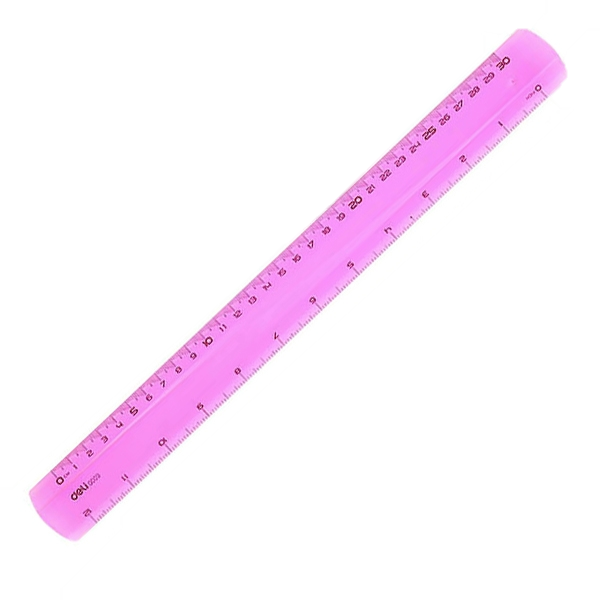 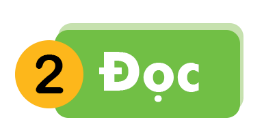 im
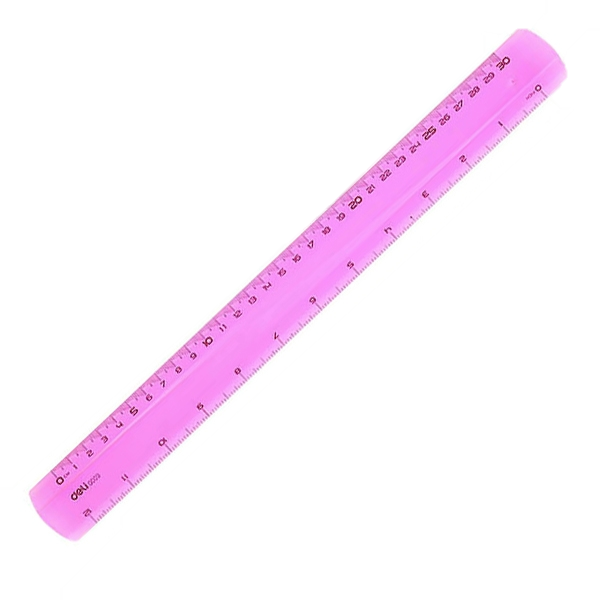 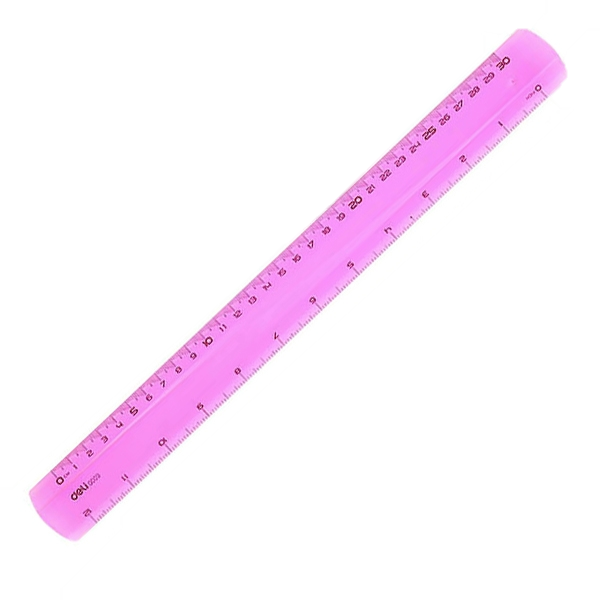 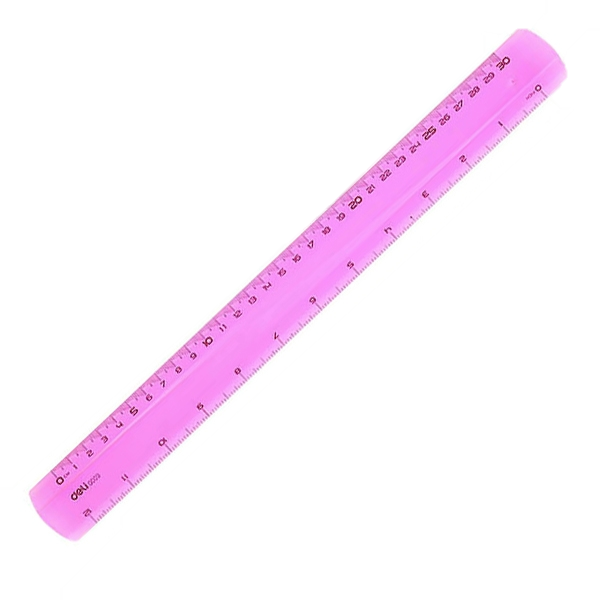 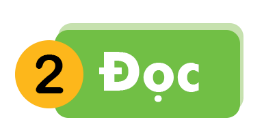 um
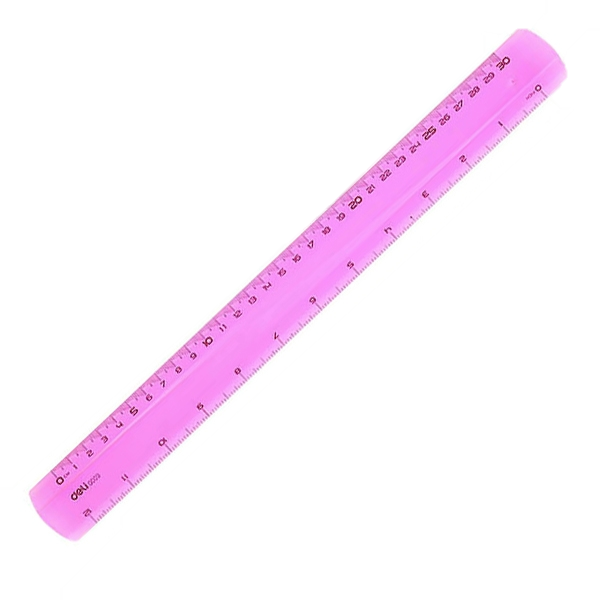 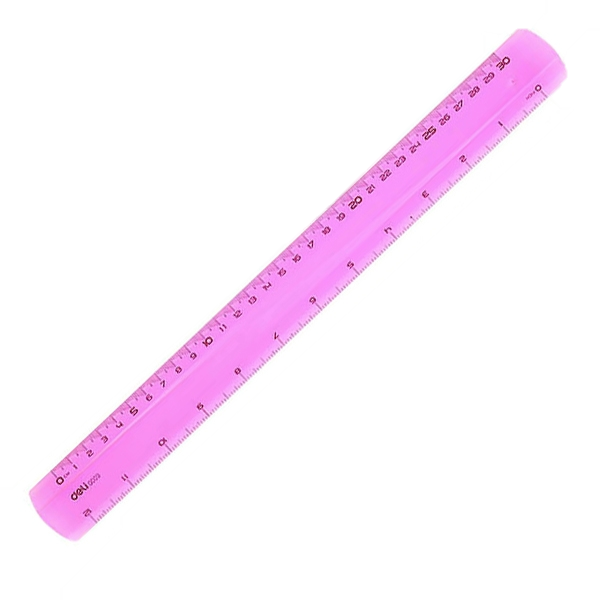 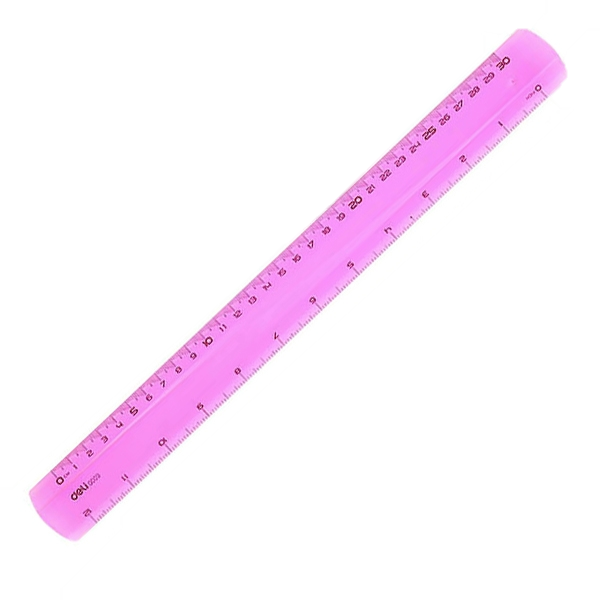 So sánh
m
em
e
m
êm
ê
m
im
i
um
u
m
em
êm
im
um
Đọc
3
đ
êm
đếm
êm
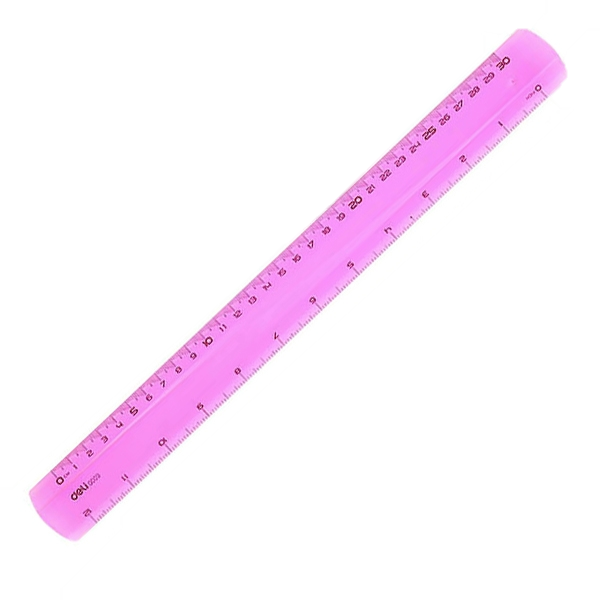 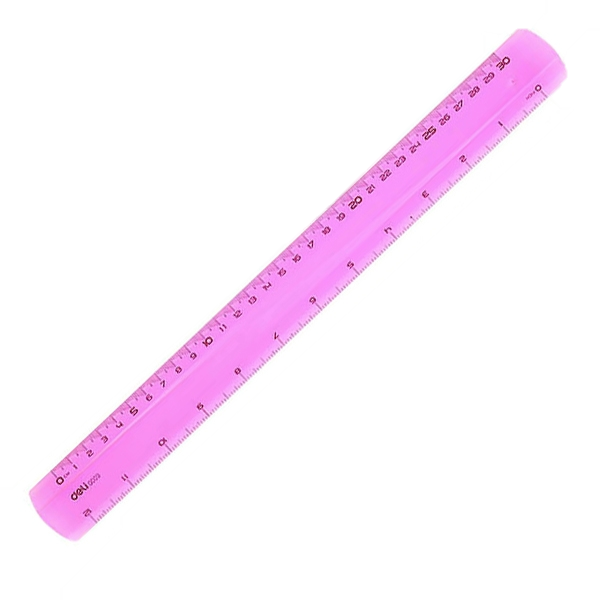 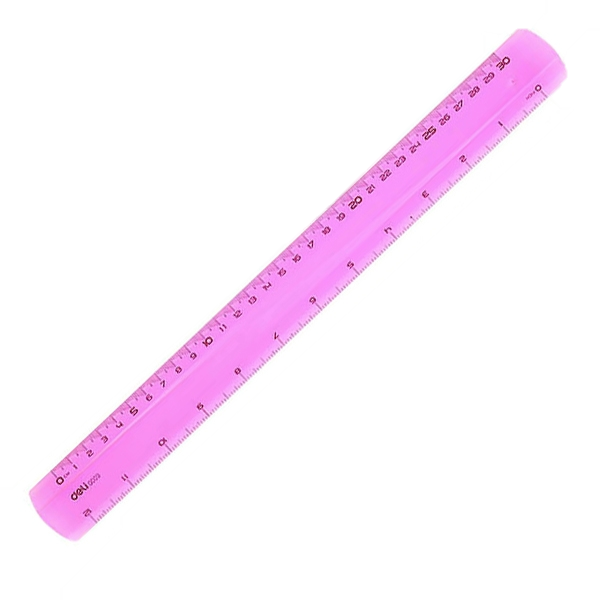 em
êm
em
êm
hẻm
kem
mềm
nếm
im
um
im
um
mỉm
tím
chụm
mũm
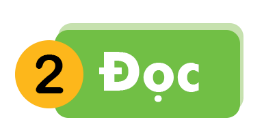 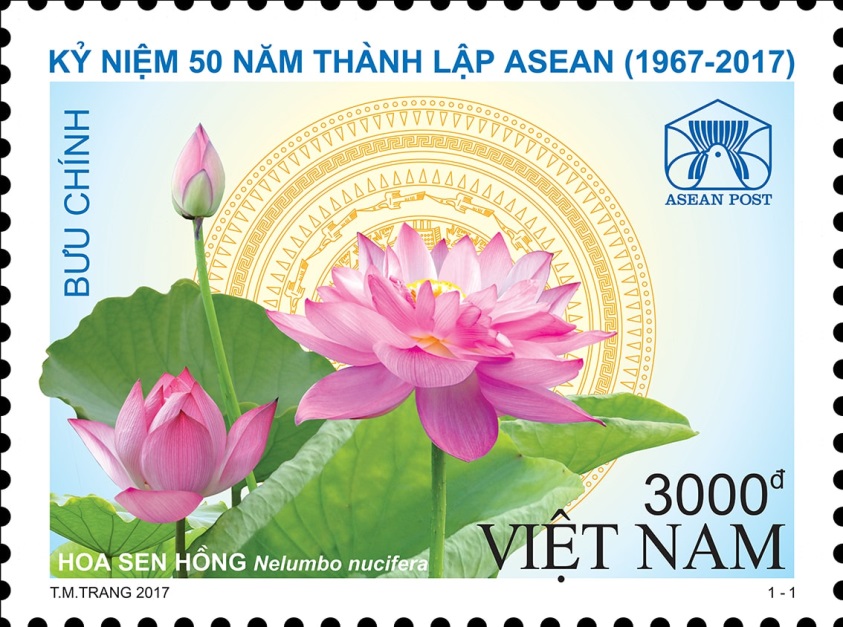 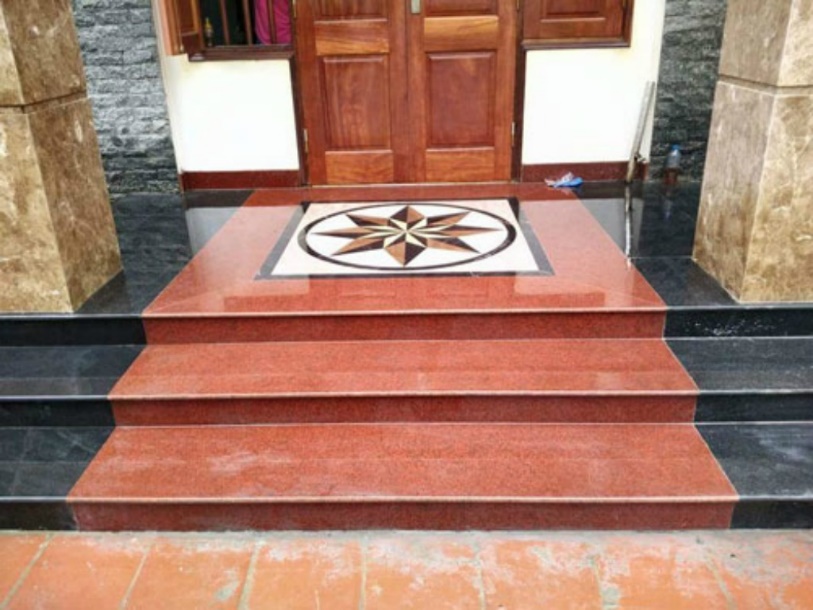 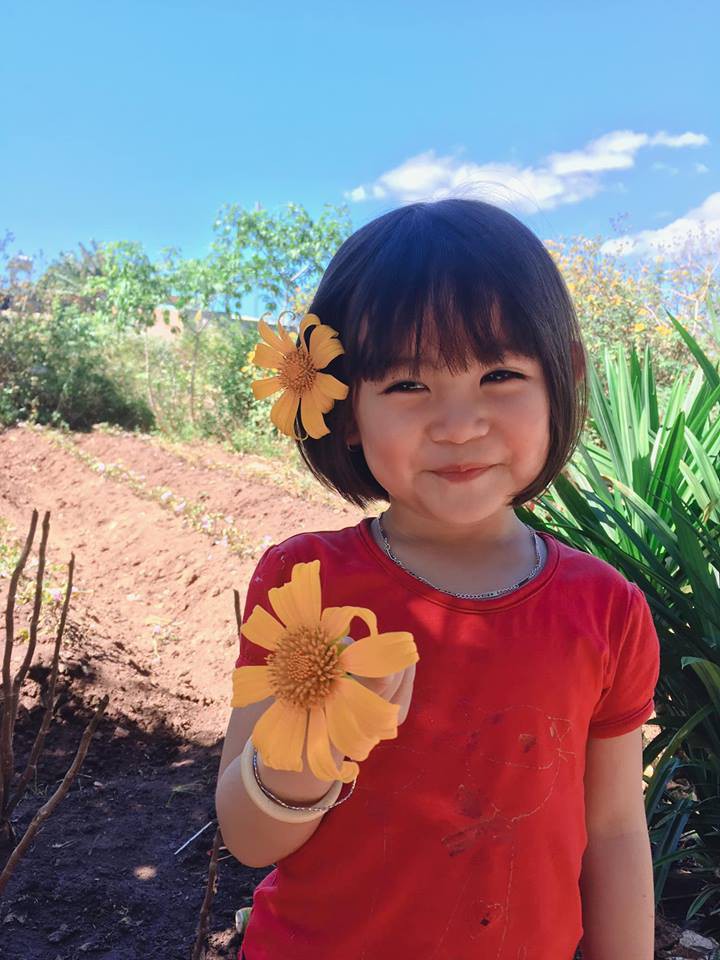 nhà
thềm
tủm
tỉm
tem
thư
tem thư
tủm tỉm
thềm nhà
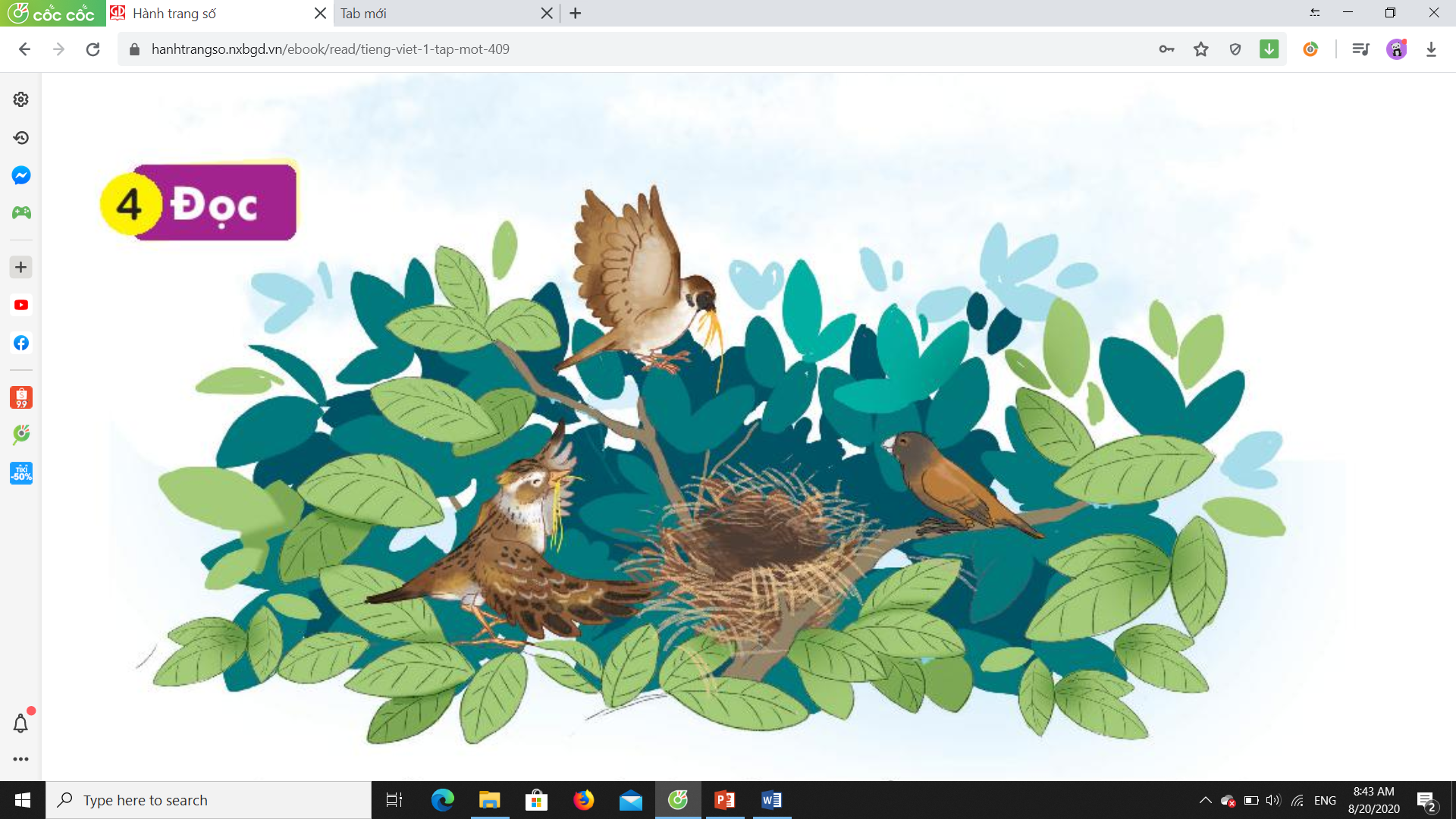 Chim ri cần cù tìm cỏ khô về làm tổ. Đêm qua, nó bị ốm. Chim sẻ và chim sơn ca đến thăm, đem cho nó túm rơm. Chim ri cảm ơn sẻ và sơn ca.
tìm
Đêm
Chim
Chim
chim
đem
túm
Chim
[Speaker Notes: Chưa có hiệu ứng]
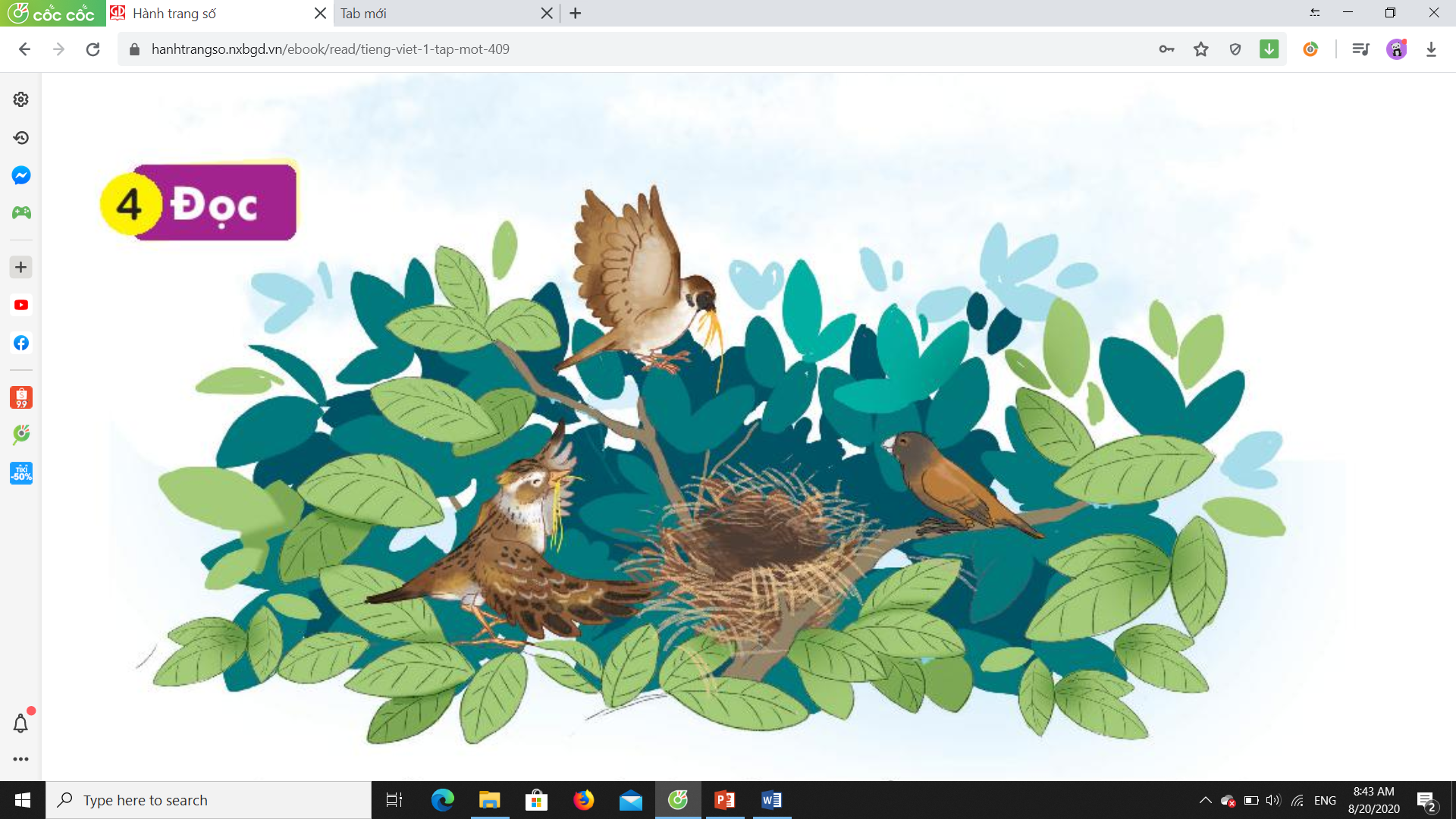 2
1
Chim ri cần cù tìm cỏ khô về làm tổ. Đêm qua, nó bị ốm. Chim sẻ và chim sơn ca đến thăm, đem cho nó túm rơm. Chim ri cảm ơn sẻ và sơn ca.
Chim
3
Chim
4
túm
[Speaker Notes: Chưa có hiệu ứng]
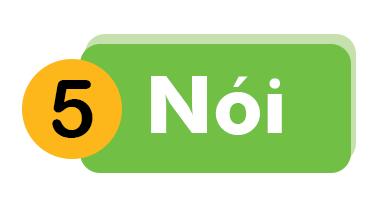 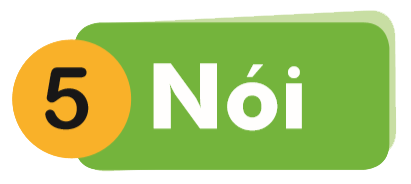 Giúp bạn
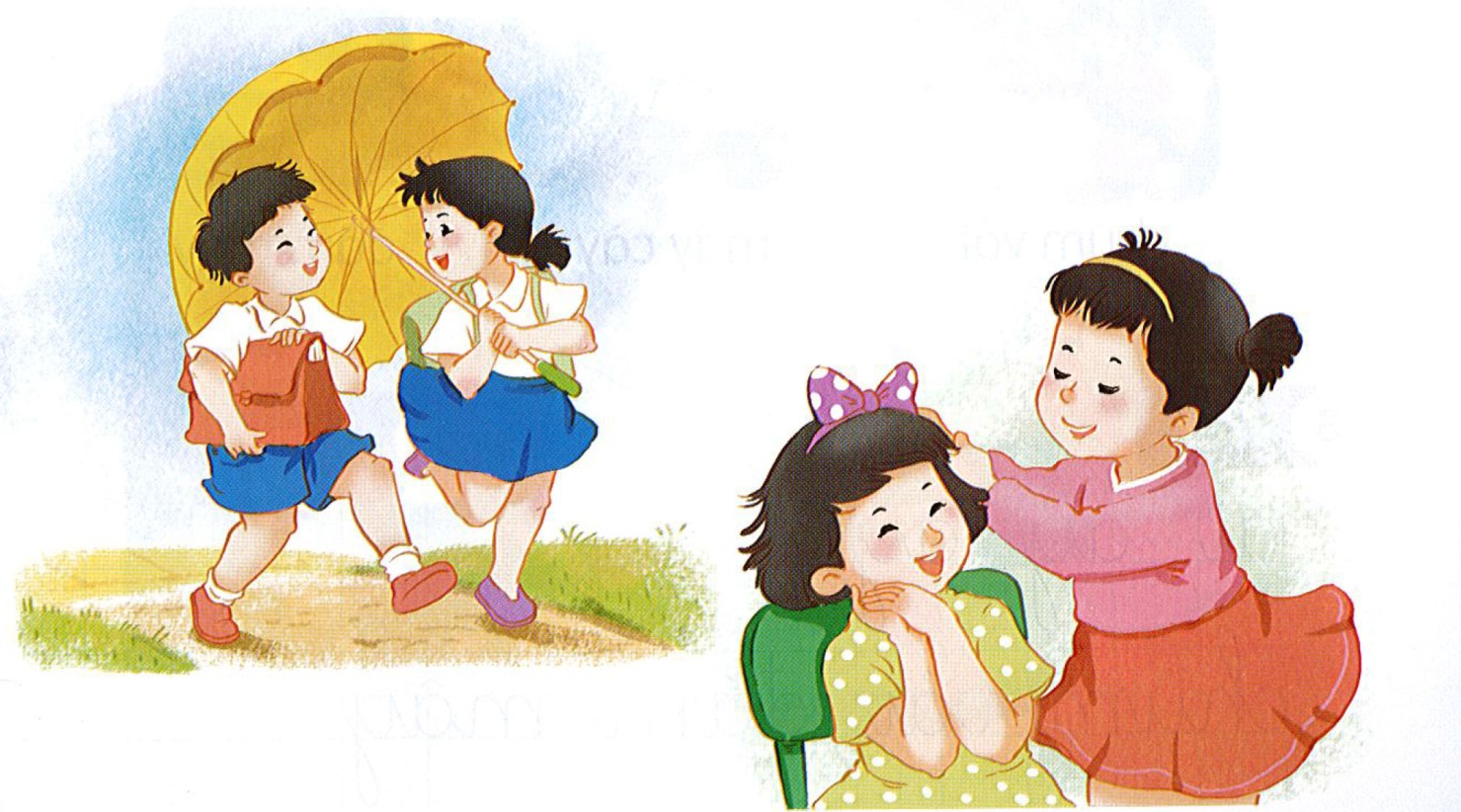 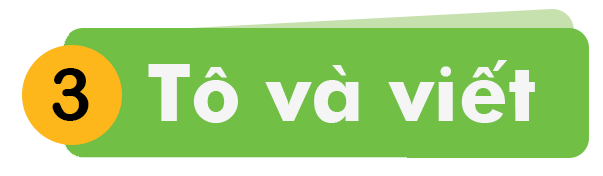 em
êm
Łm
Ďm
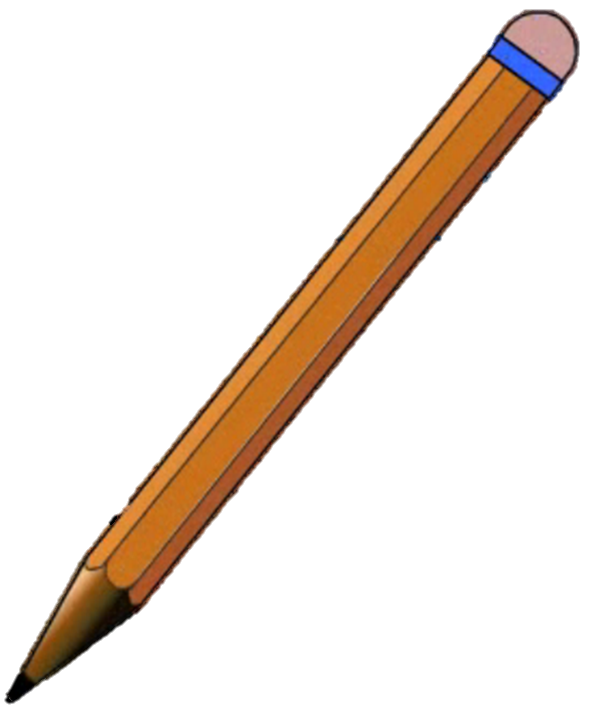 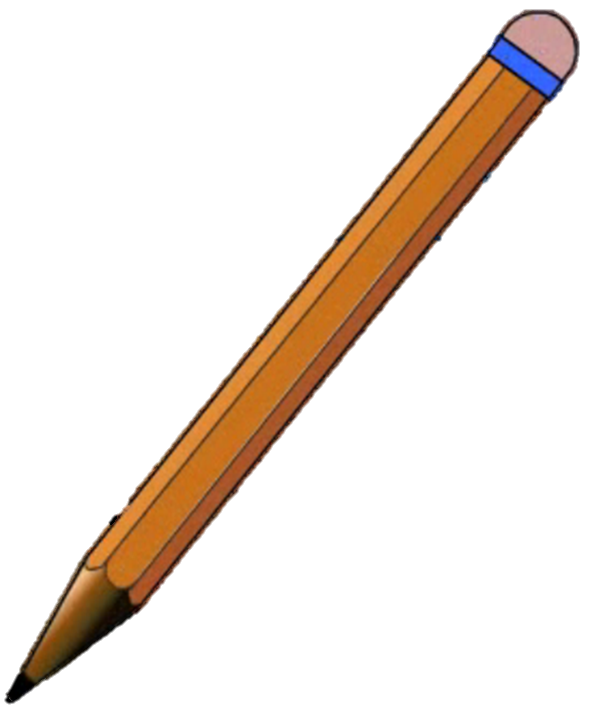 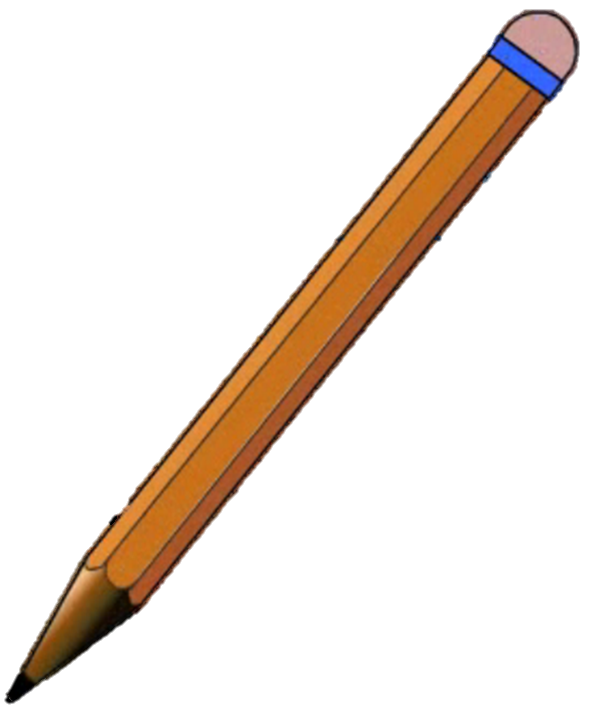 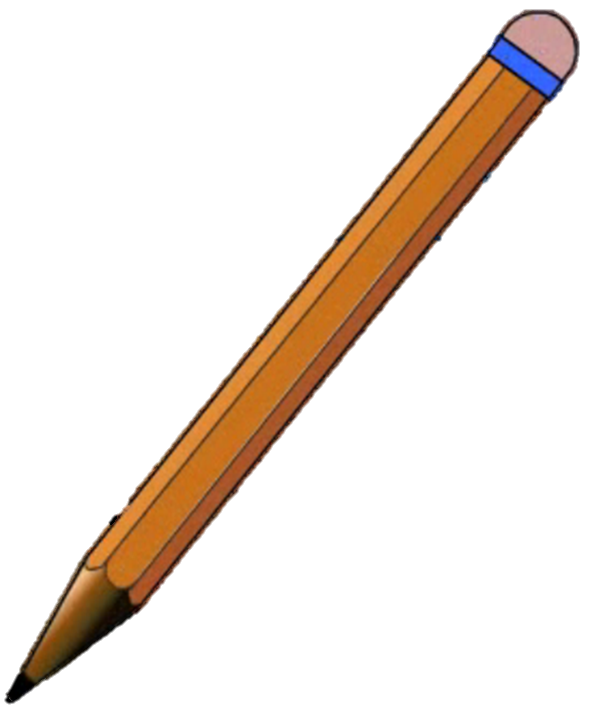 Όϛm
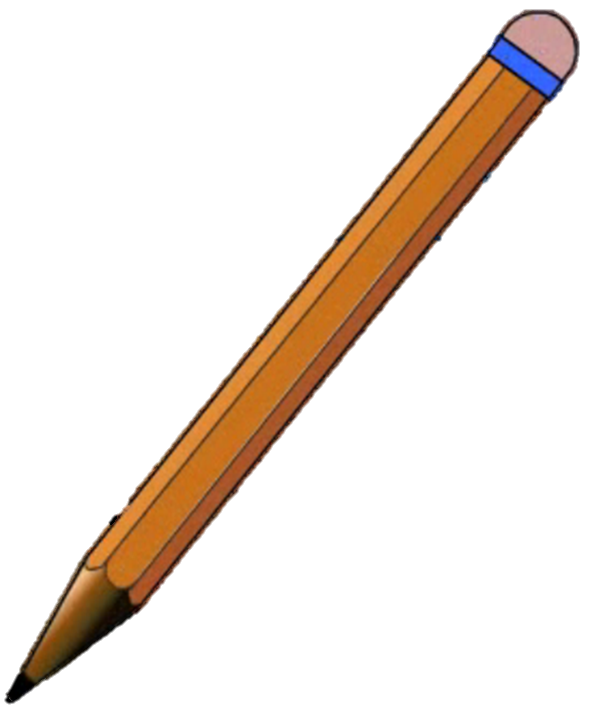 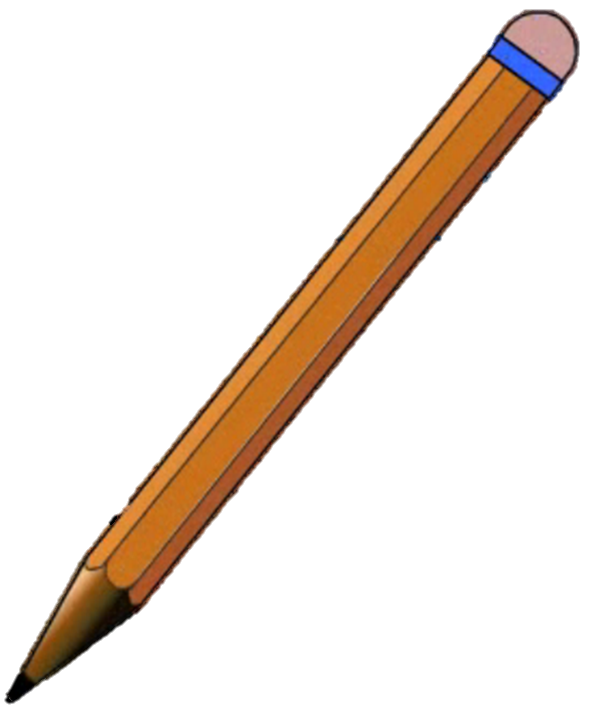 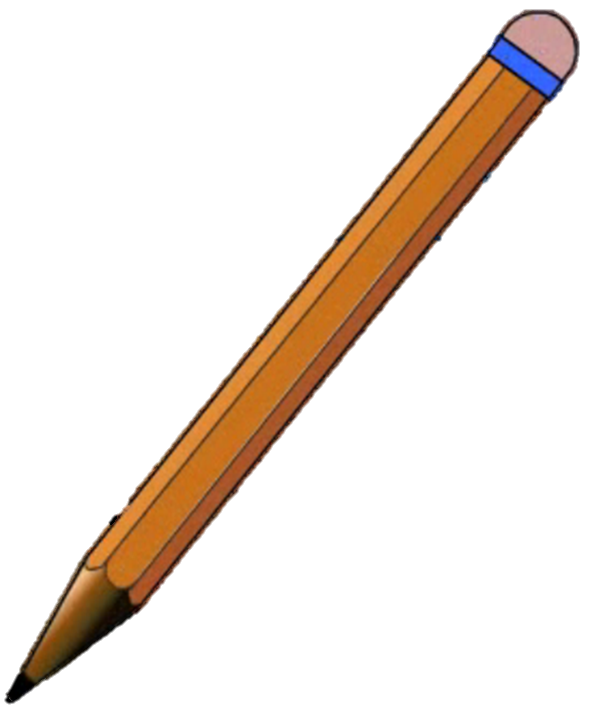 Ǉủm
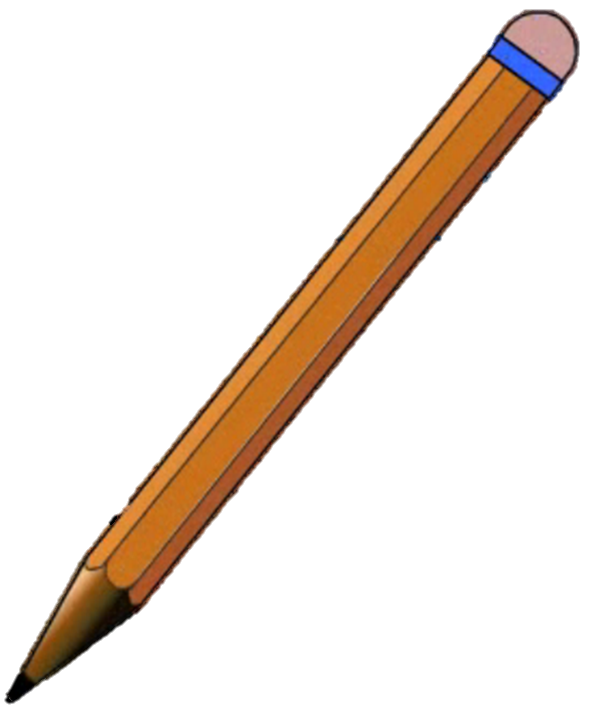 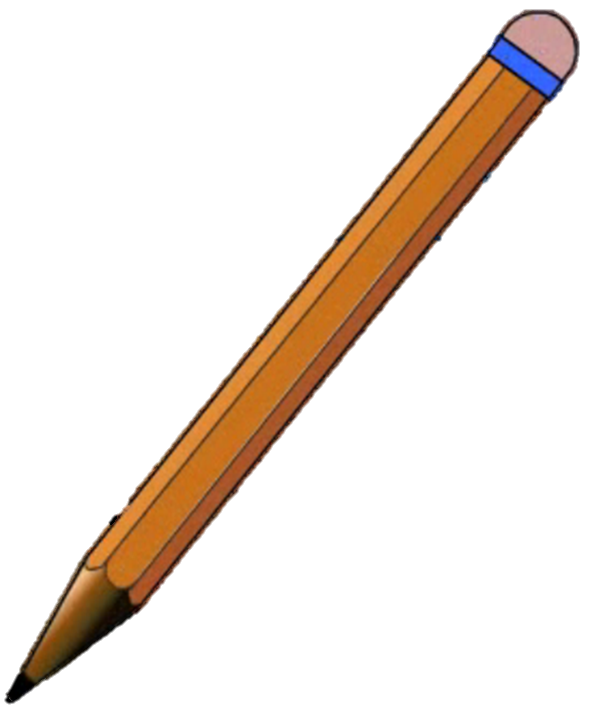 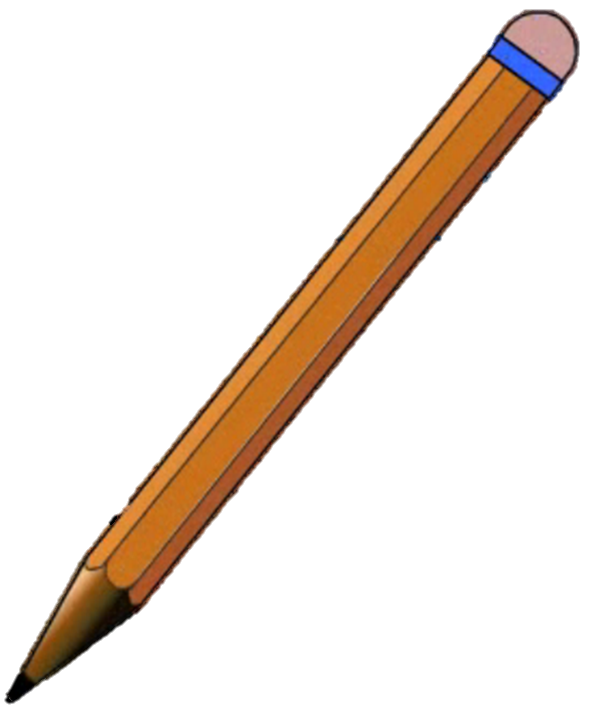 Ǉỉm
em
êm
Ďm
Łm
Όềm ηà
Ǉủm Ǉỉm
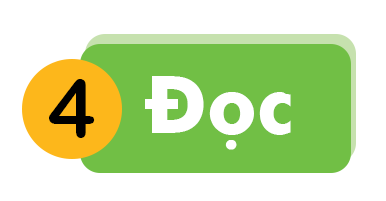 CỦNG CỐ 
BÀI HỌC
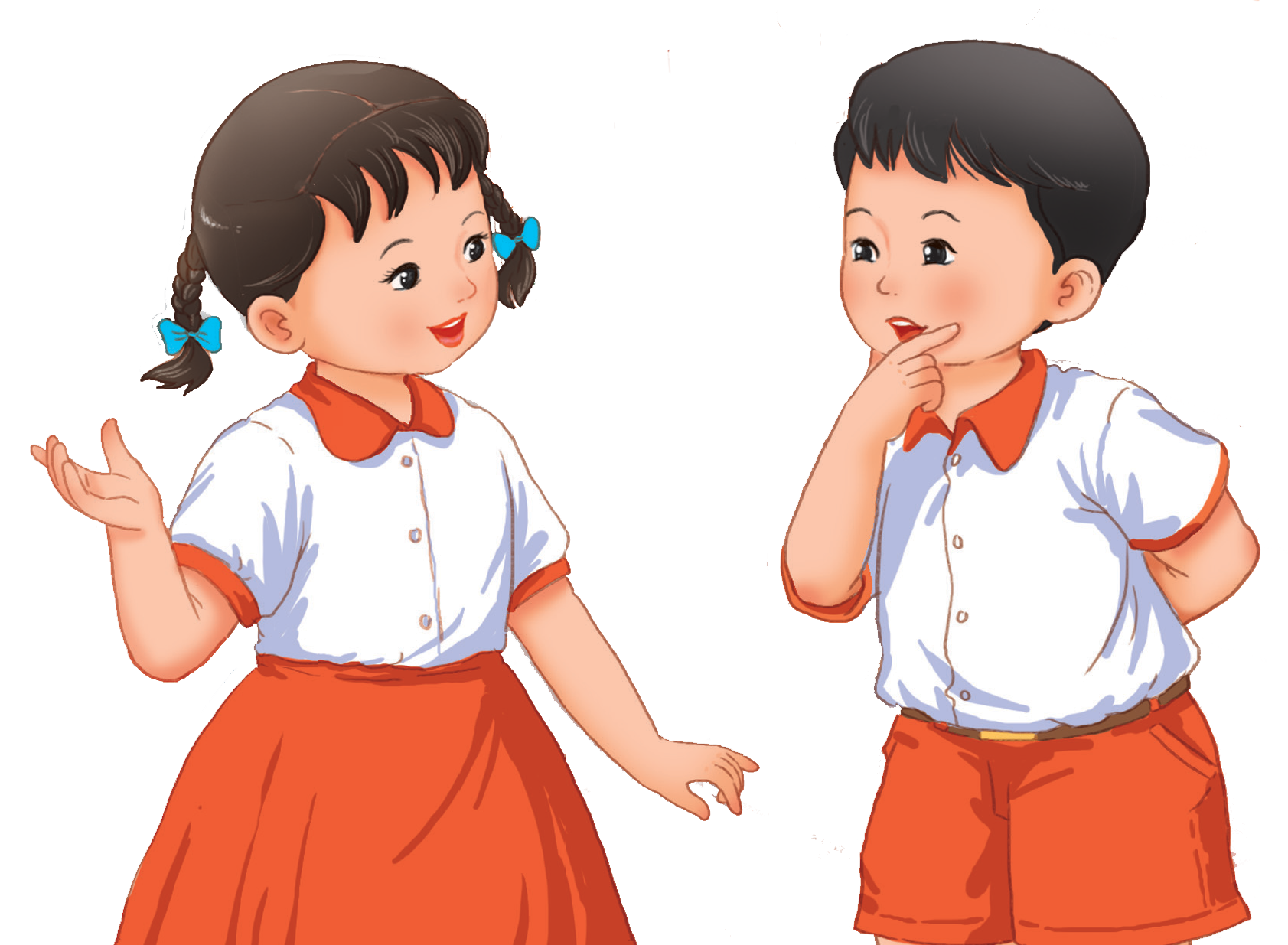